Ostrava, Brno, Praha, Liberec,Plzeň / 2019
Fasády kontaktní a provětrávané
Jan.juhas@knaufinsulation.com
Fukční střecha nemusí být extrémně drahá ani složitá
Fasády kontaktní a provětrávané
Správné provedení a ukončení fasády u předsazeného okna; výhody a úskalí tohoto řešení
Co s křivou fasádou? Elegantní řešení, jak vyrovnat fasádu současně se zateplením
Kotvení tepelných fasádních izolací; řešení pro různé typy podkladů a obkladů
Proč se ne/používají různé typy folií na obvodové stěny
Parotěsné vs. paropropustné fólie; použití v detailech a napojení na další konstrukce
Možnosti a úskalí různých typů obkladů fasád; praktická ukázka
2
Co s křivou fasádou? Elegantní řešení, jak vyrovnat fasádu současně se zateplením
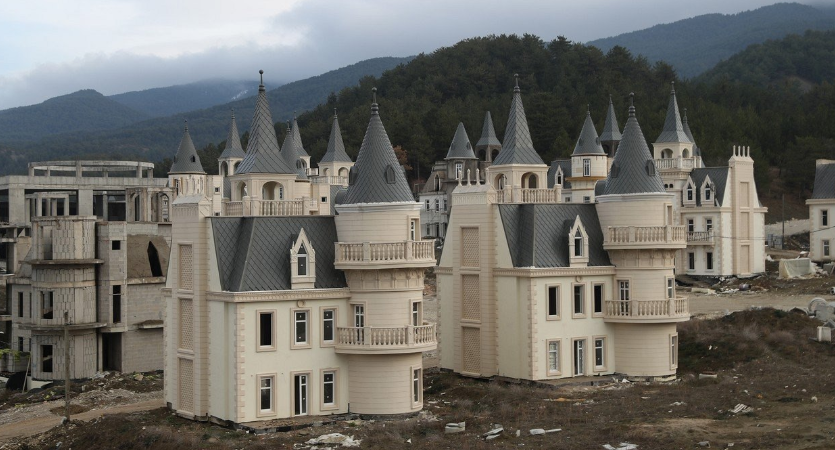 3
Zateplujeme fasádu
Jaké jsou možnosti zateplování fasád?
Základní požadavky pro realizaci kontaktního zateplovacího systému
Podklad musí být suchý – bez zdrojů trvalé vlhkosti (funkční vodorovná hydroizolace)
Podklad musí být celistvý a únosný – nepřídržné omítkové a jiné vrstvy se musí oklepat a následně vyspravit
Rovinnost podkladu do 10 mm/m (očekávaná rovinnost na omítce max 2,5 mm na 1m lati)
Základní požadavky pro realizaci provětrávaného zateplení
Podklad nesmí být mokrý – do úrovně nezpůsobující trvalou degradaci nosné konstrukce
Podklad musí být dostatečně staticky únosný pro přenášení všech dosavadních zatížení (kotvení)
Rovinnost podkladu není prakticky omezena
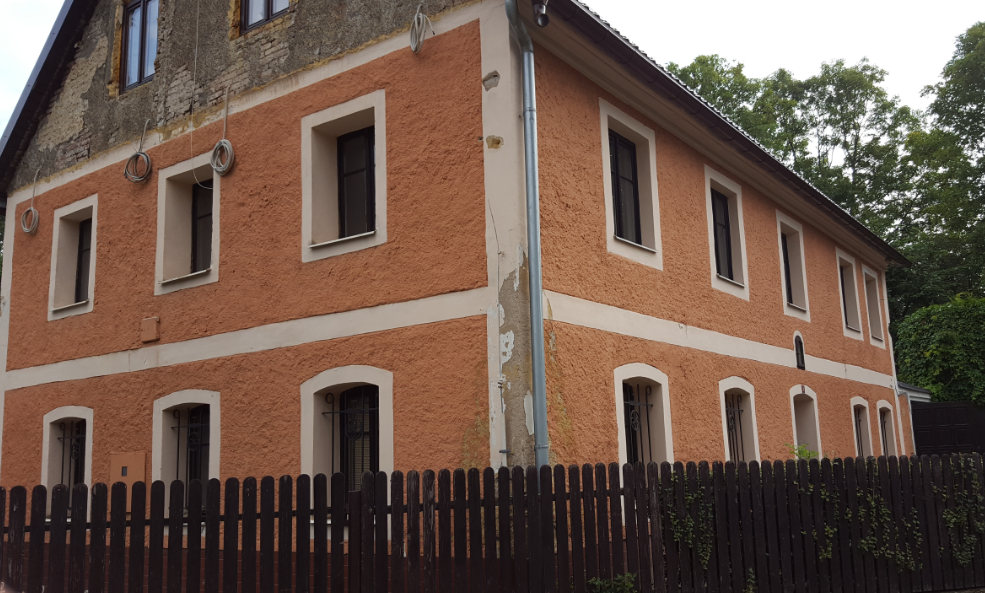 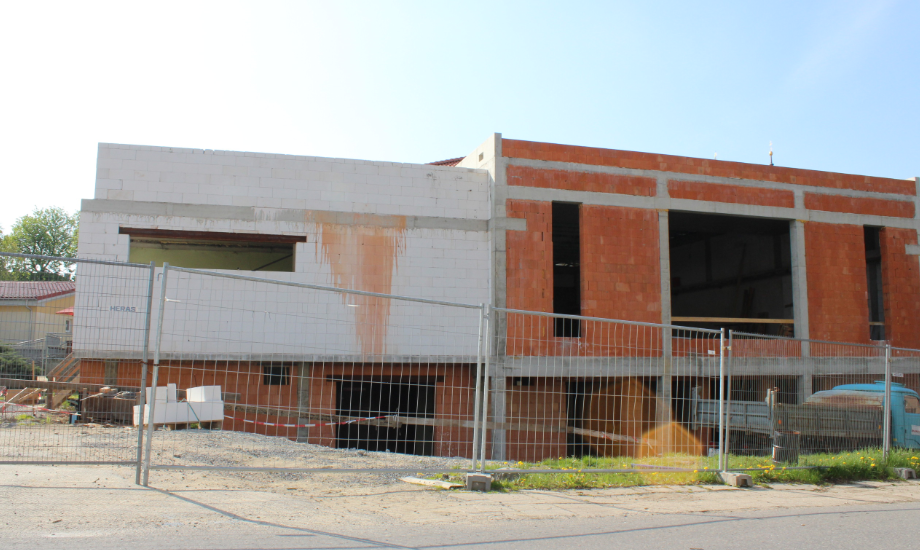 4
4
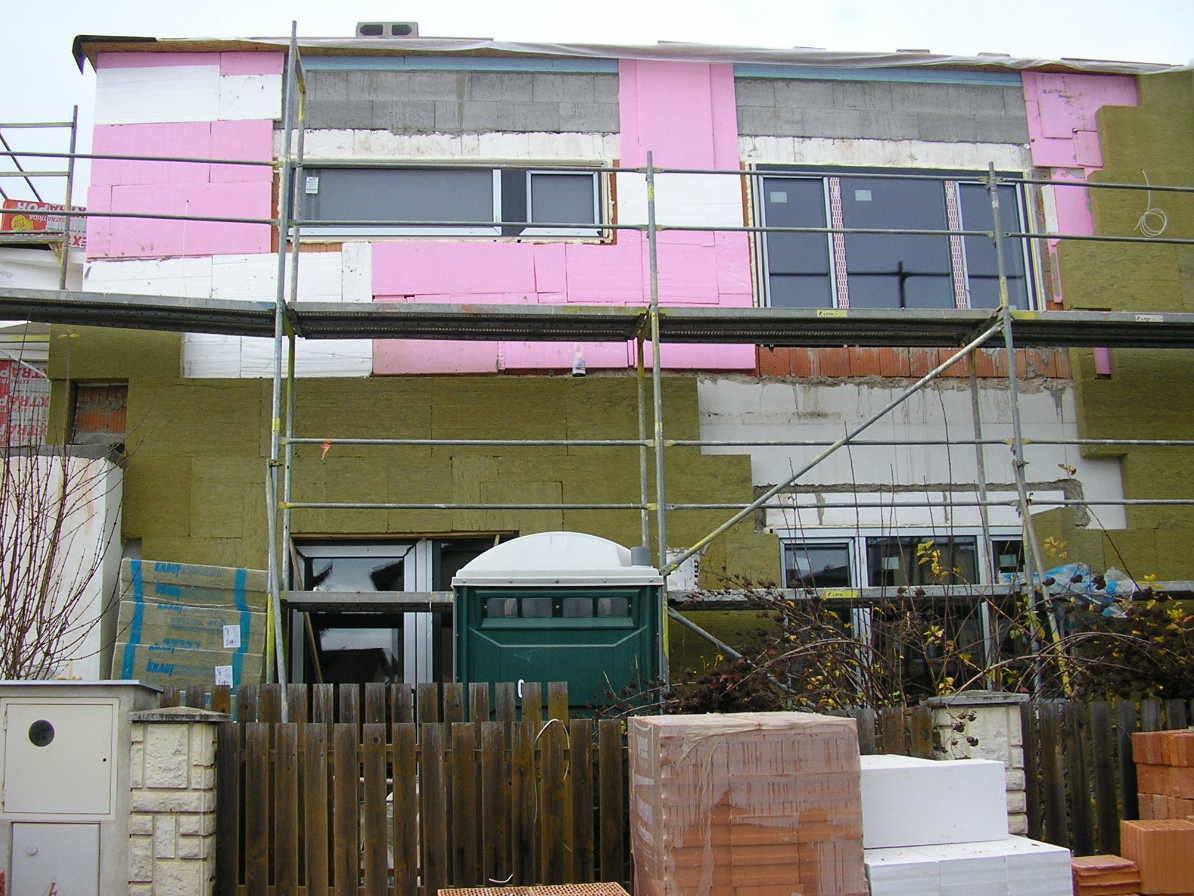 5
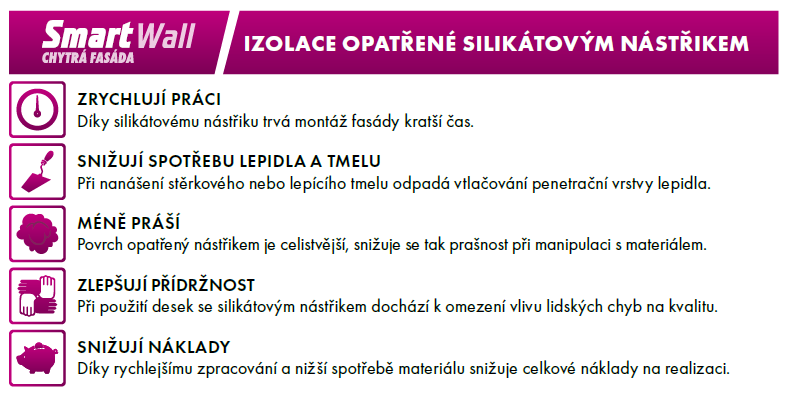 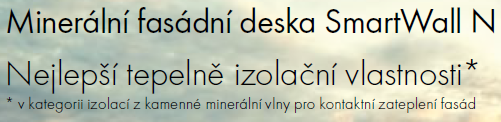 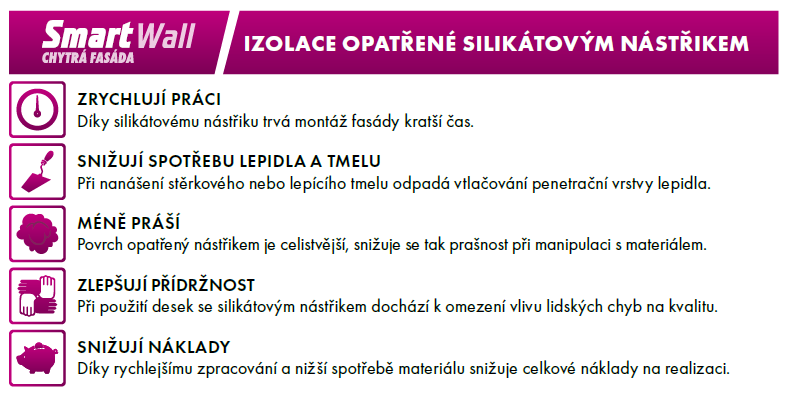 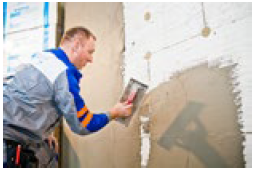 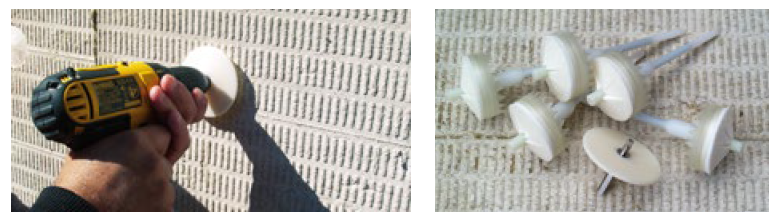 6
Co s křivou fasádou? Elegantní řešení, jak vyrovnat fasádu současně se zateplením
Jak na to?
Rozdělit funkce konstrukce
Zvolit finální vzhled
Vybrat systém
Zpracovat detaily
Realizovat poctivě
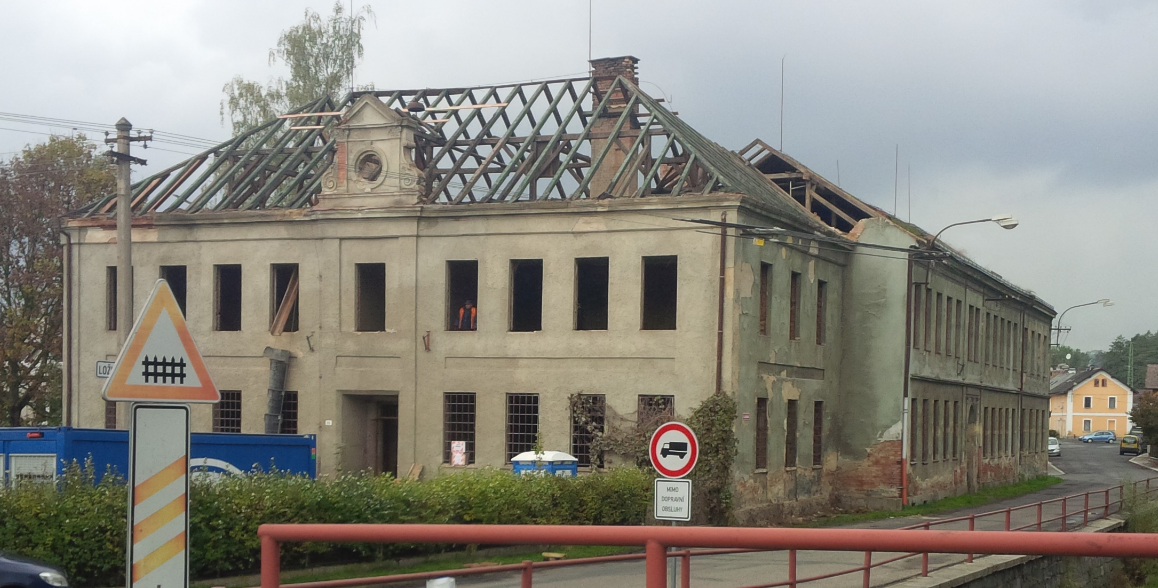 7
Co s křivou fasádou? Elegantní řešení, jak vyrovnat fasádu současně se zateplením
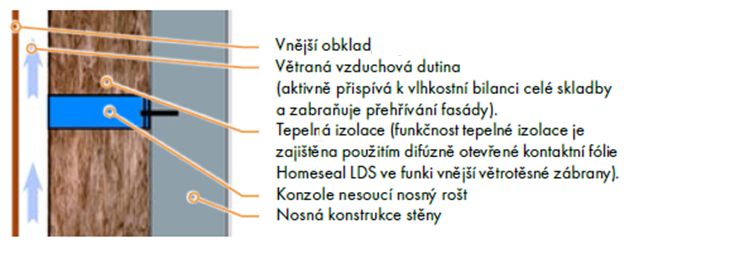 Jak na to?
Rozdělit funkce konstrukce
Zvolit finální vzhled
Vybrat systém
Zpracovat detaily
Realizovat poctivě
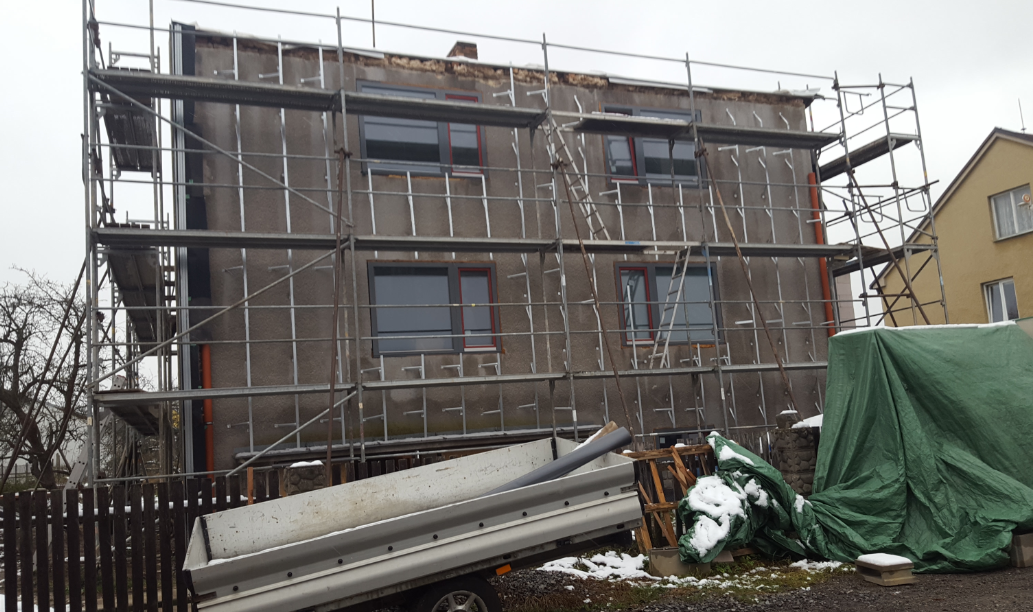 8
Co s křivou fasádou? Elegantní řešení, jak vyrovnat fasádu současně se zateplením
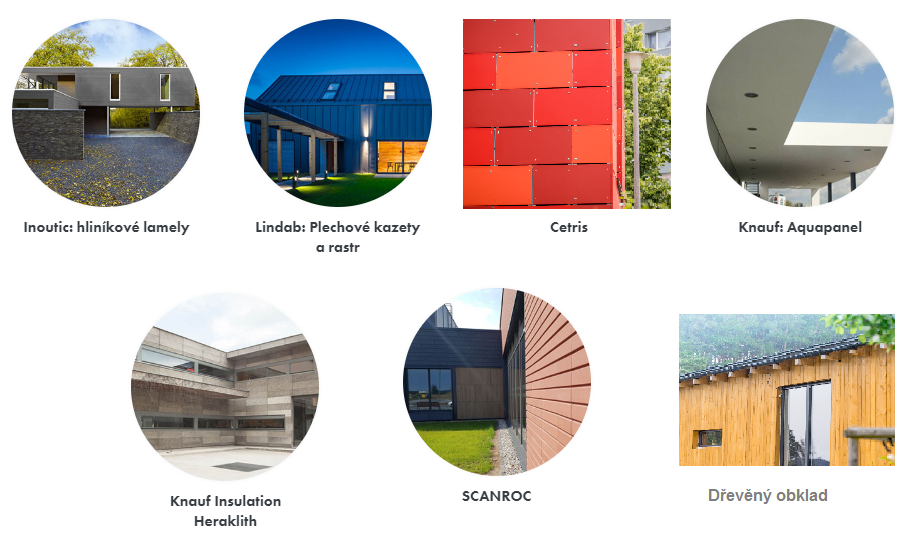 Jak na to?
Zvolit finální vzhled
9
Co s křivou fasádou? Elegantní řešení, jak vyrovnat fasádu současně se zateplením
Jak na to?
Vybrat systém
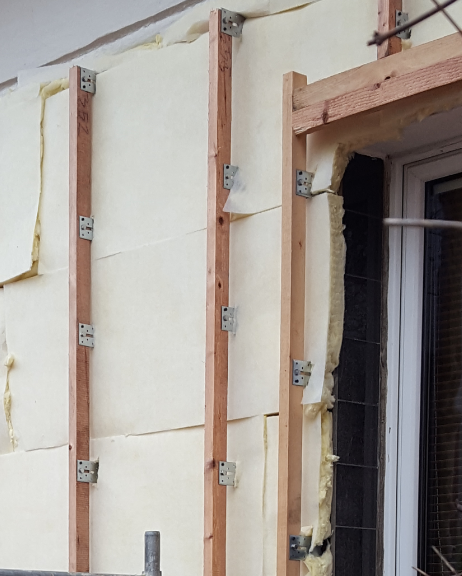 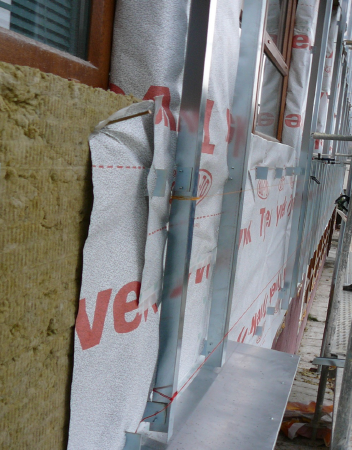 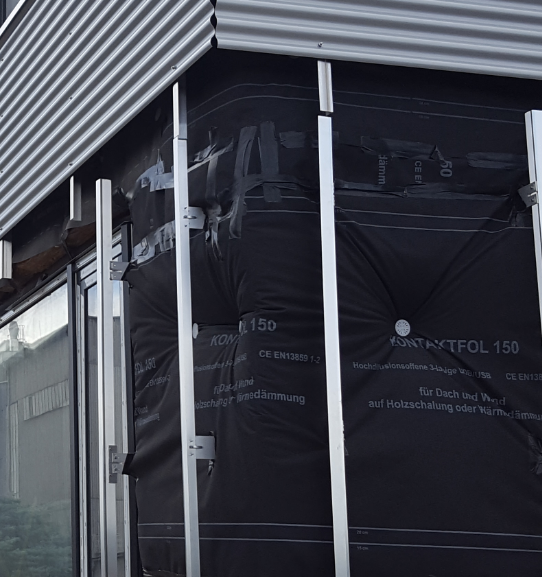 10
Co s křivou fasádou? Elegantní řešení, jak vyrovnat fasádu současně se zateplením
Jak na to?
Vybrat něco, co k sobě pasuje
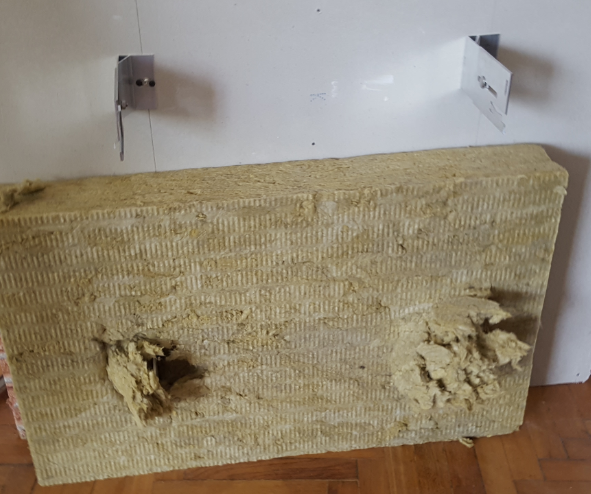 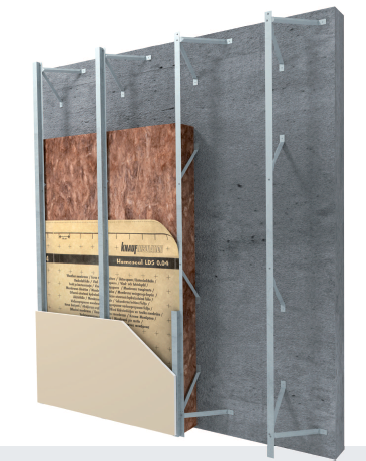 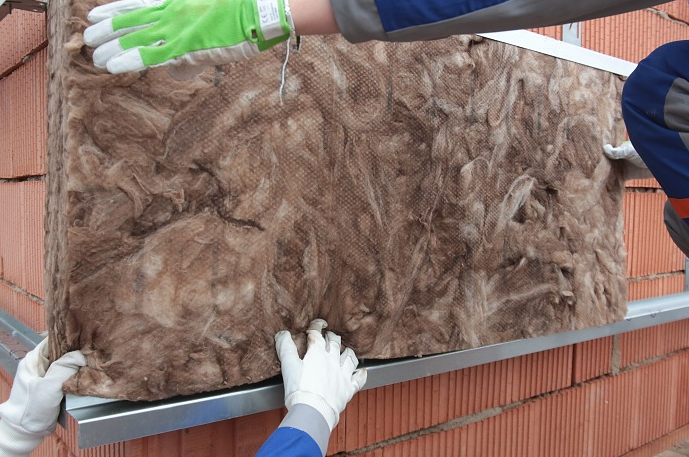 11
Kotvení tepelných fasádních izolací;řešení pro různé typy podkladů a obkladů
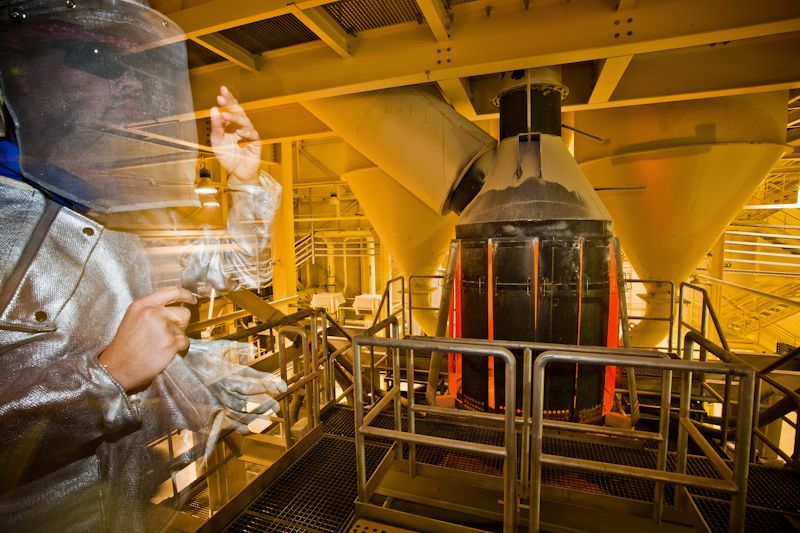 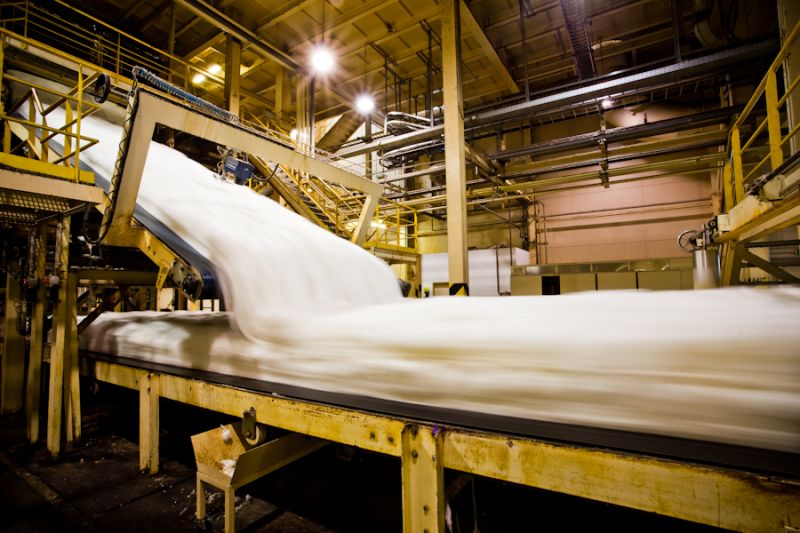 12
Kotvení tepelných fasádních izolací;řešení pro různé typy podkladů a obkladů
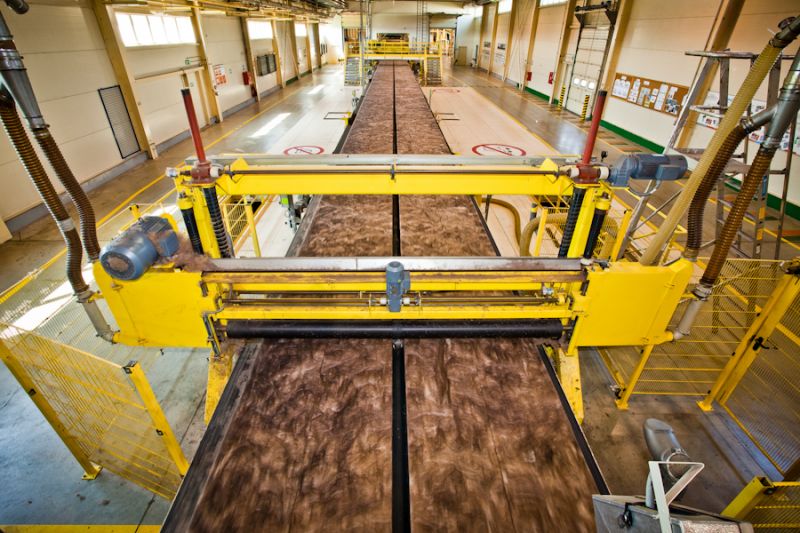 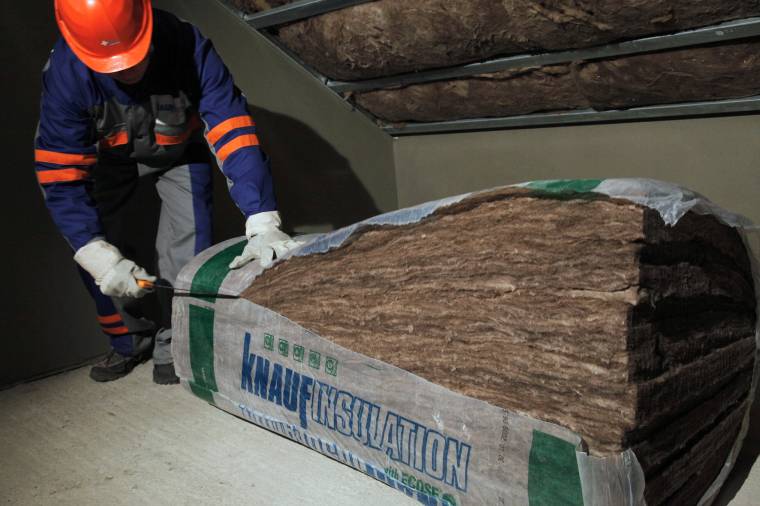 13
Kotvení tepelných fasádních izolací;řešení pro různé typy podkladů a obkladů
Pružné minerální vlákno
Pojivo (organické) =
(akrylát, močovinoformaldehydová pryskyřice,
přírodní pojiva)
Zušlechťující přísady (impregnátory)
Vzduch v dutinách
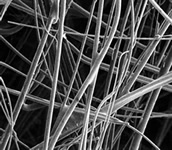 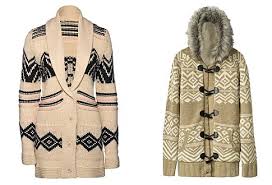 14
Kotvení tepelných fasádních izolací;řešení pro různé typy podkladů a obkladů
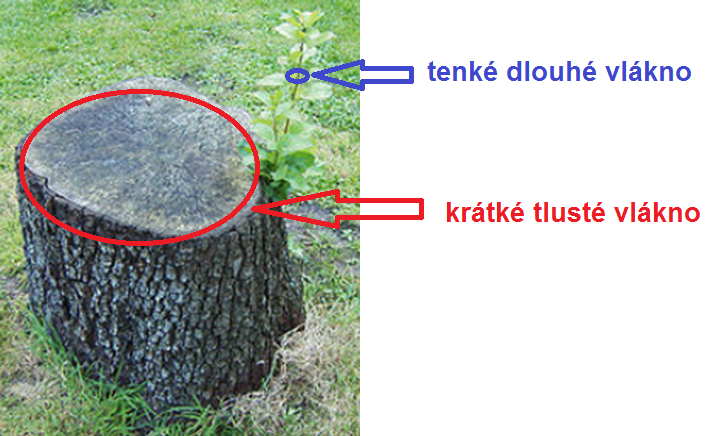 15
Kotvení tepelných fasádních izolací;řešení pro různé typy podkladů a obkladů
16
Kotvení tepelných fasádních izolací;řešení pro různé typy podkladů a obkladů
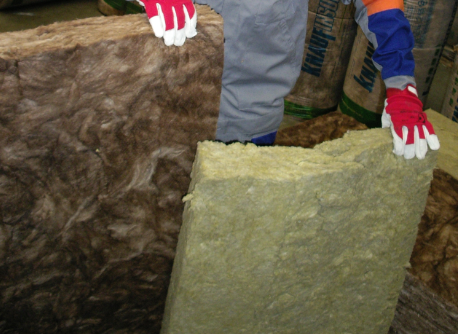 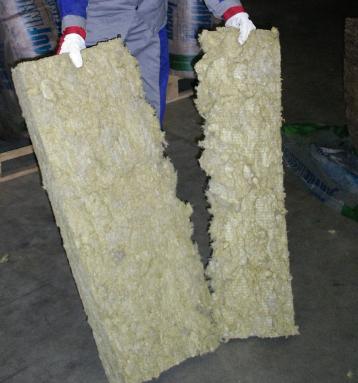 17
Kotvení tepelných fasádních izolací;řešení pro různé typy podkladů a obkladů
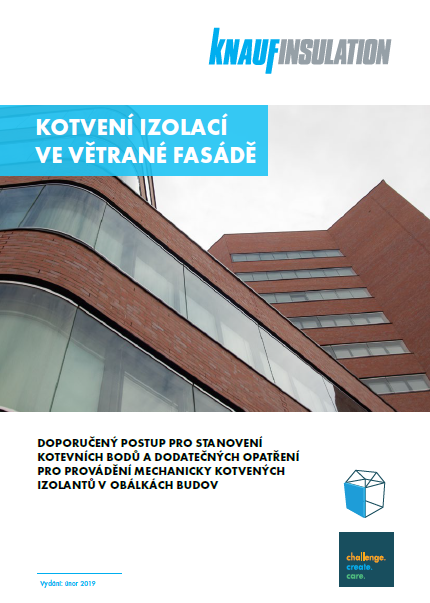 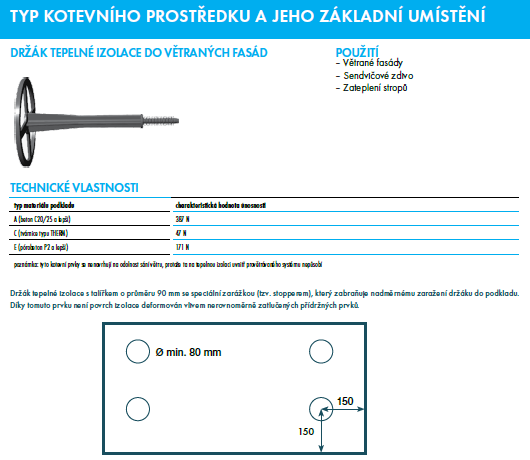 18
Kotvení tepelných fasádních izolací;řešení pro různé typy podkladů a obkladů
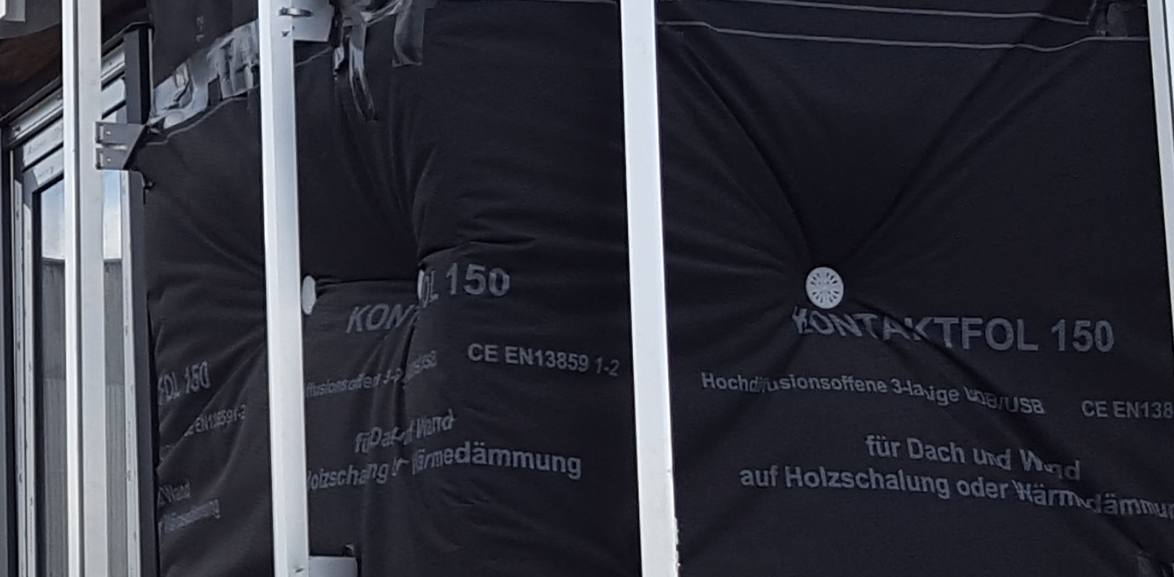 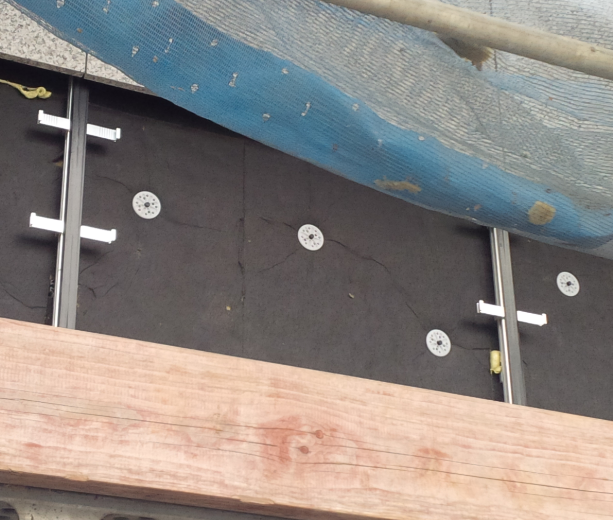 19
Kotvení tepelných fasádních izolací;řešení pro různé typy podkladů a obkladů
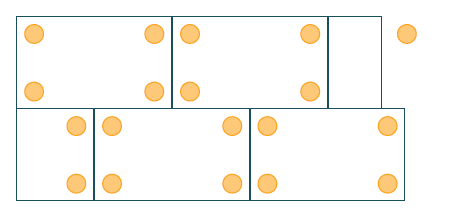 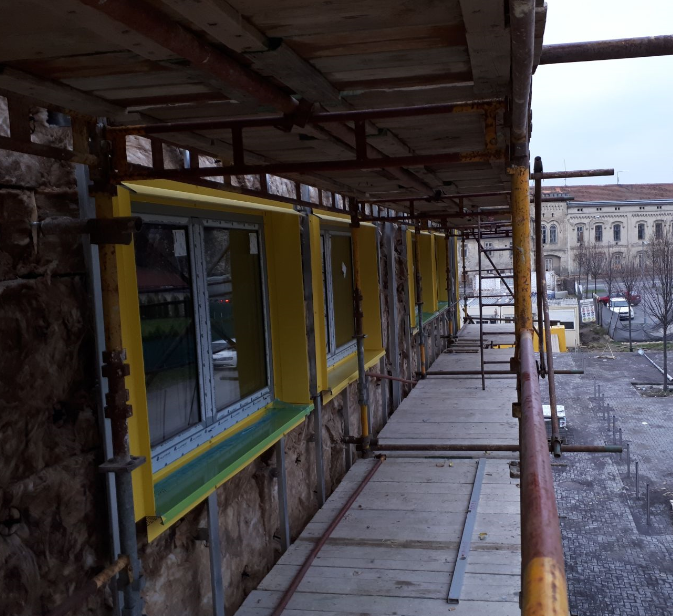 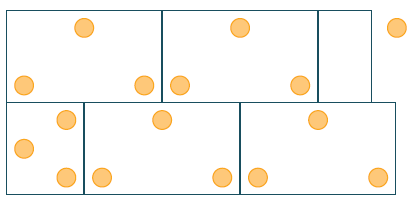 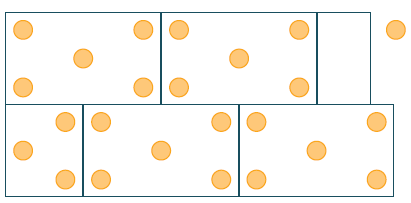 Ukázka kotvení prosím…
20
Proč se ne/používají různé typy folií na obvodové stěny ?
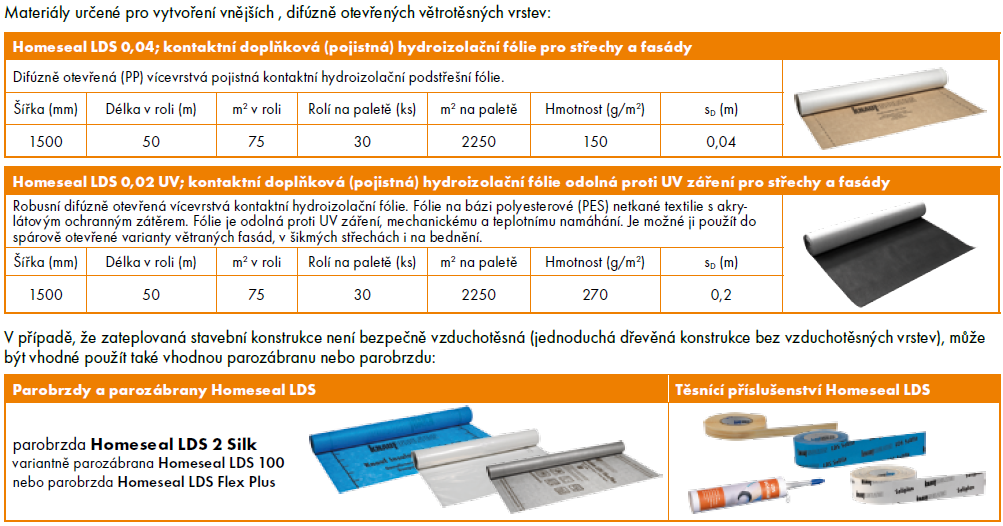 21
Proč se ne/používají různé typy folií na obvodové stěny ?
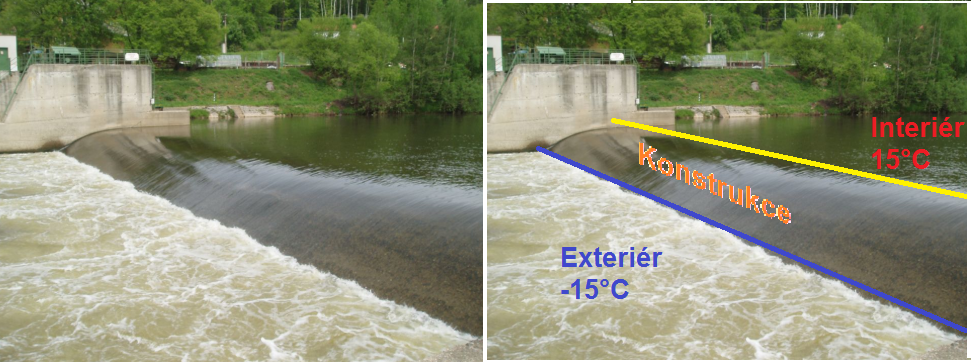 22
Proč se ne/používají různé typy folií na obvodové stěny ?
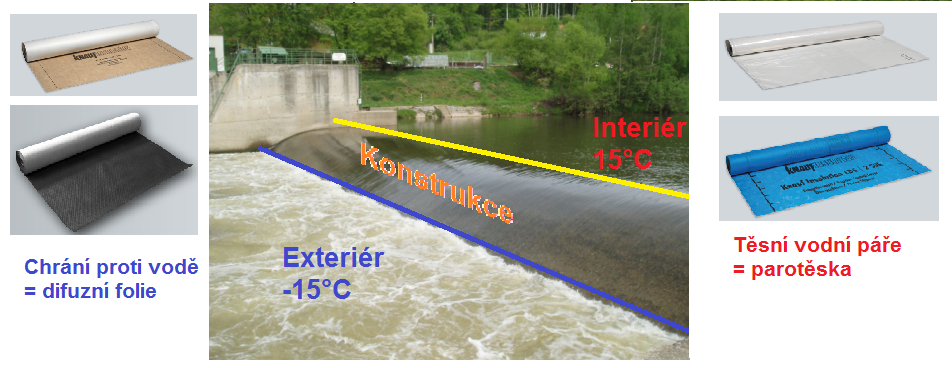 23
Parotěsné vs. paropropustné fólie; použití v detailech a napojení na další konstrukce
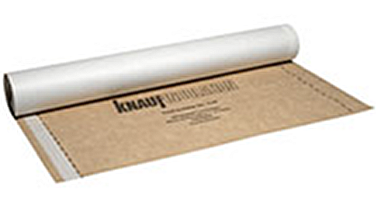 Jaké máme možnosti?
Integrovaná lepící páska
Povrchové lepení
Systémový tmel
Mechanické upevnění
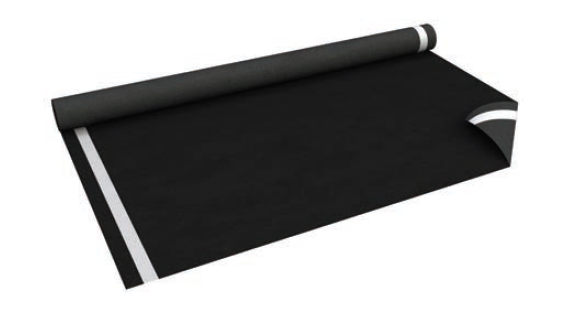 24
Parotěsné vs. paropropustné fólie; použití v detailech a napojení na další konstrukce
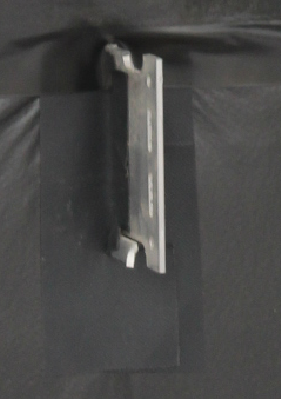 Jaké máme možnosti?
Povrchové lepení
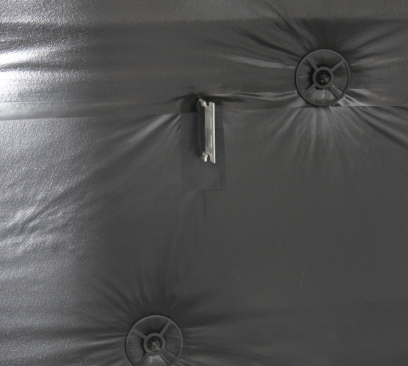 25
Parotěsné vs. paropropustné fólie; použití v detailech a napojení na další konstrukce
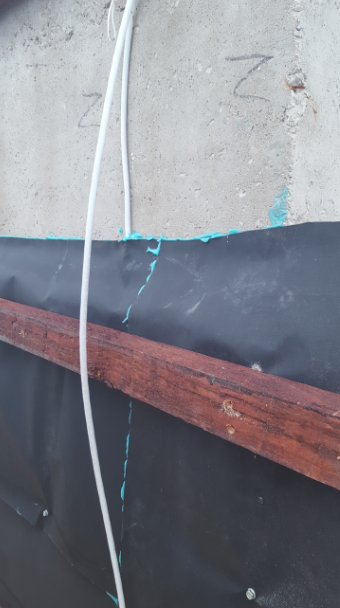 Jaké máme možnosti?
Systémový tmel
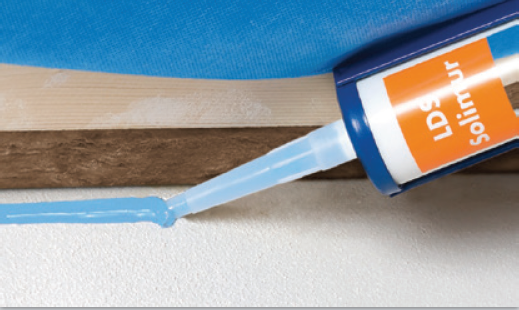 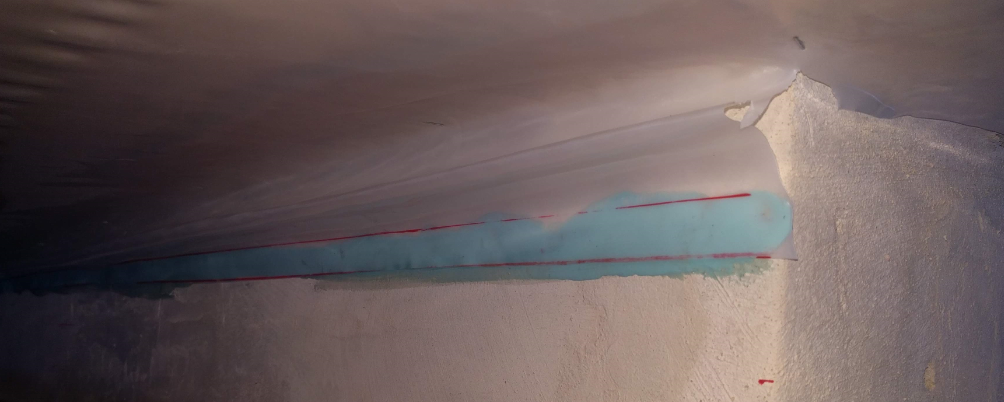 26
Parotěsné vs. paropropustné fólie; použití v detailech a napojení na další konstrukce
Ale k čemu to je, když se to nikdo nedozví????
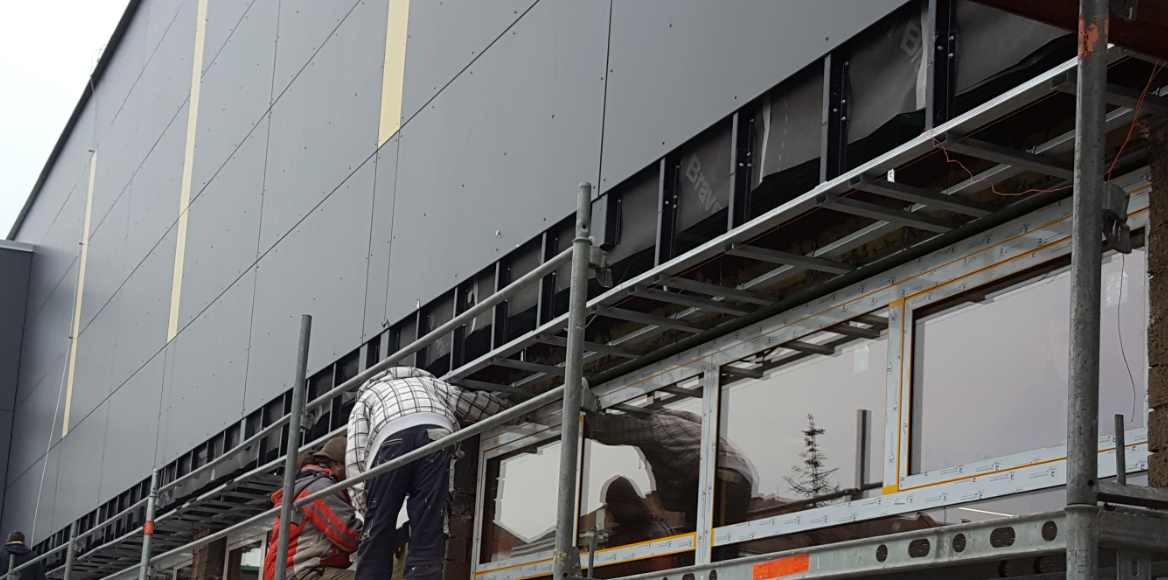 27
Možnosti a úskalí různých typů obkladů fasád; praktická ukázka
Srovnání
Možné povrchy
Novostavby i rekonstrukce
Novinky
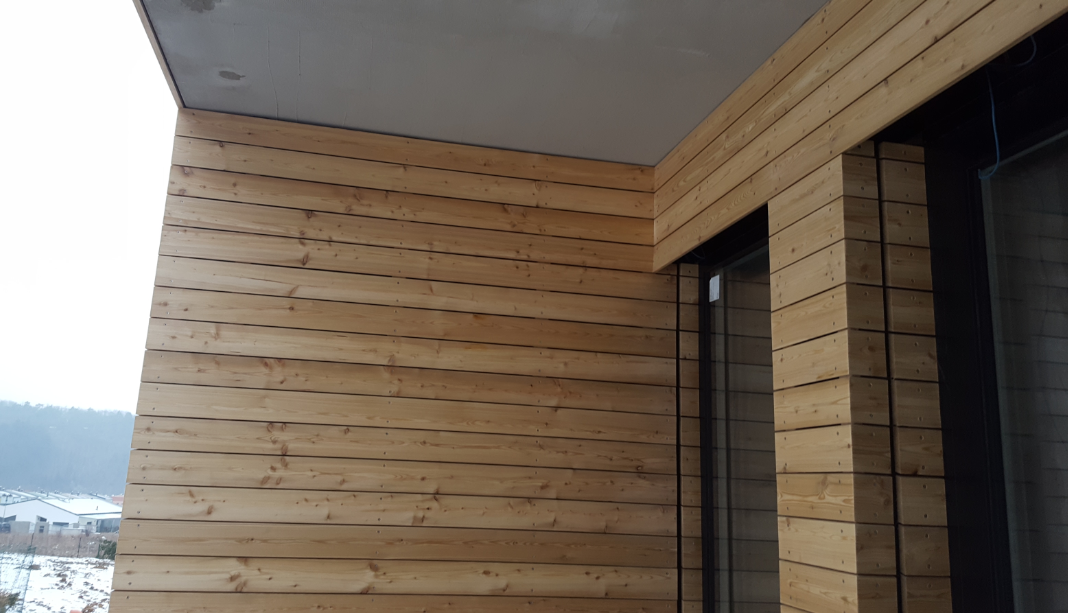 28
Možnosti a úskalí různých typů obkladů fasád; praktická ukázka
Srovnání – 2H proti „tradičnímu“ řešení
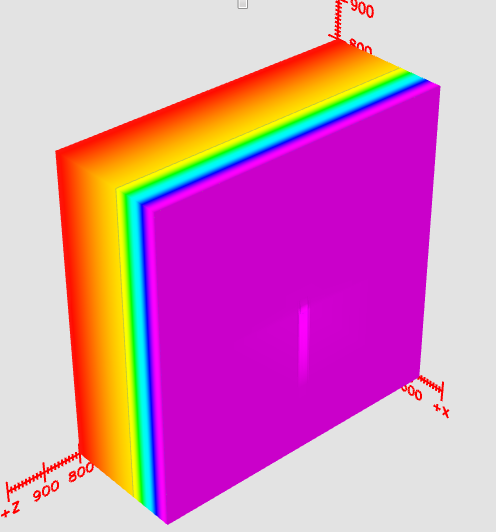 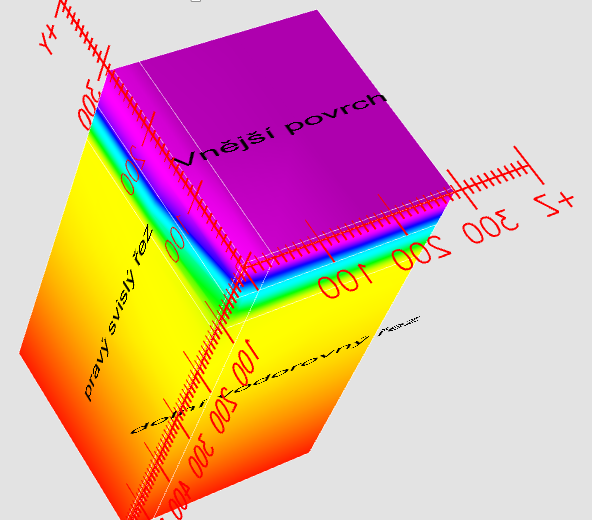 U=0,24 W/m2K
U=0,303 W/m2K
29
Možnosti a úskalí různých typů obkladů fasád; praktická ukázka
Srovnání – 2H proti „tradičnímu“ řešení
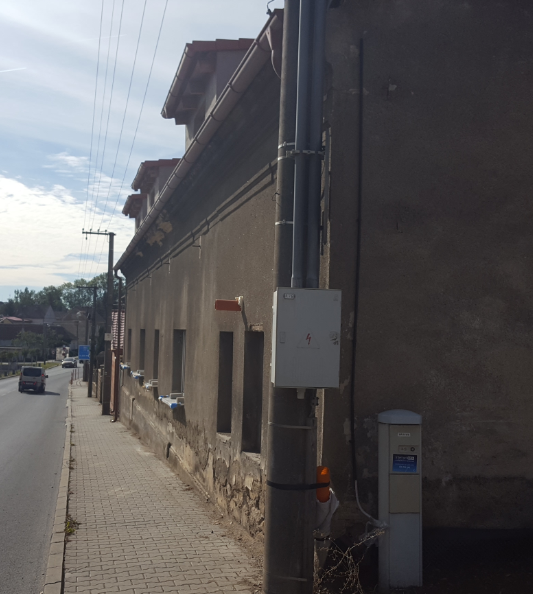 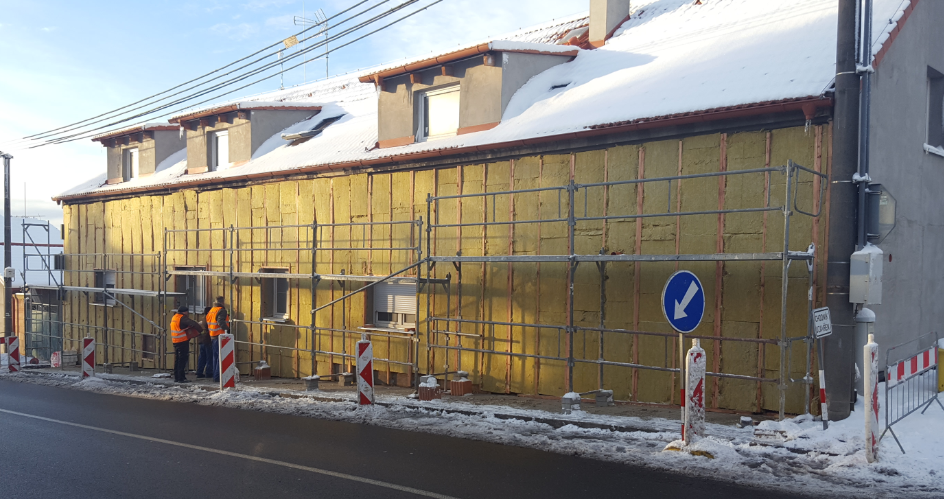 30
Možnosti a úskalí různých typů obkladů fasád; praktická ukázka
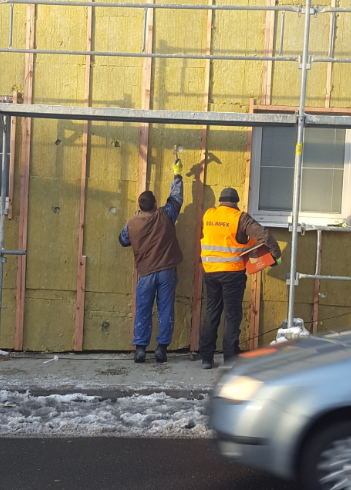 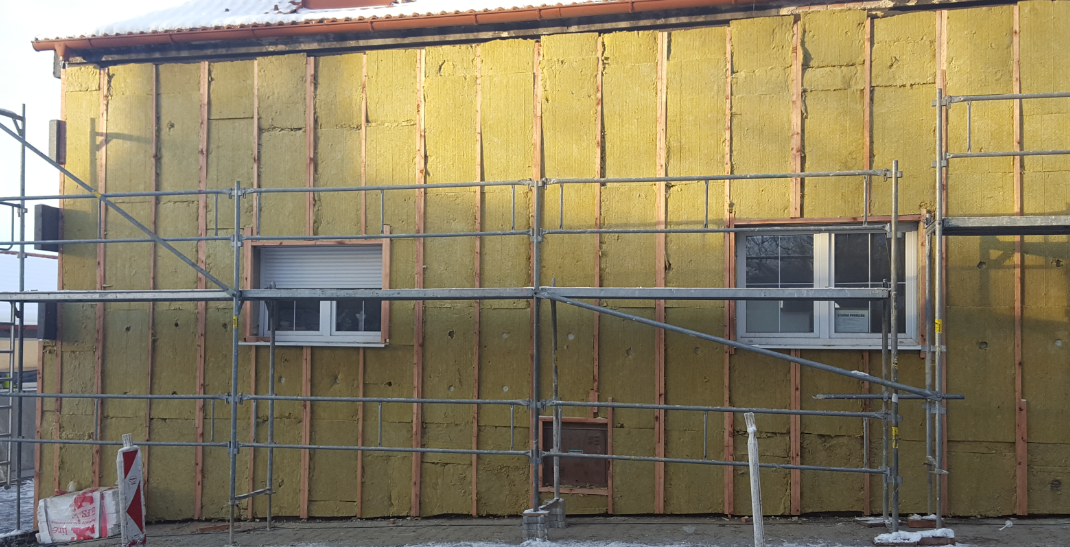 31
Možnosti a úskalí různých typů obkladů fasád; praktická ukázka
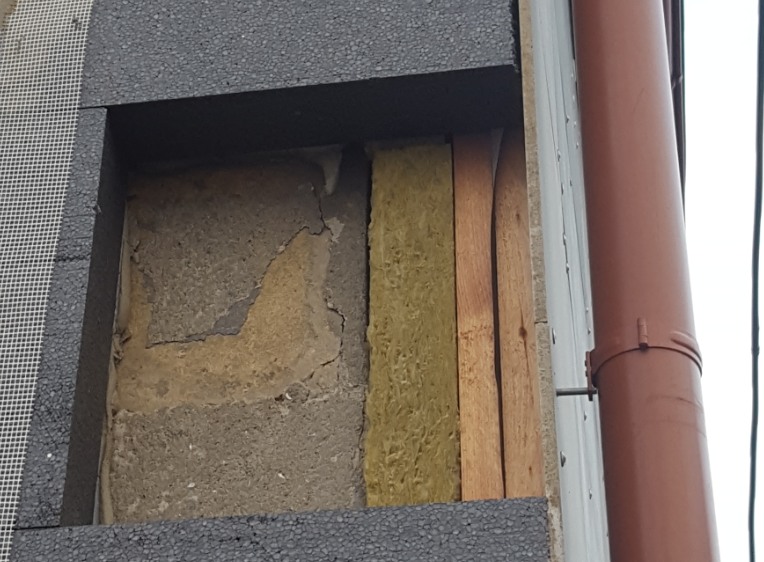 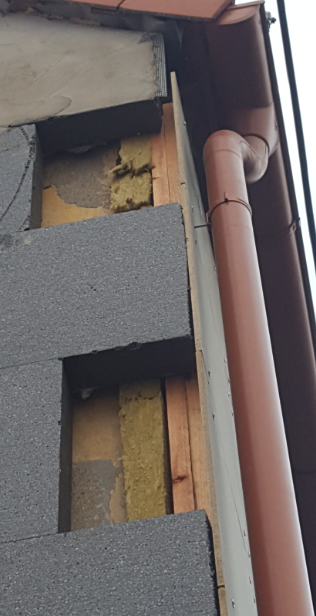 32
Možnosti a úskalí různých typů obkladů fasád; praktická ukázka
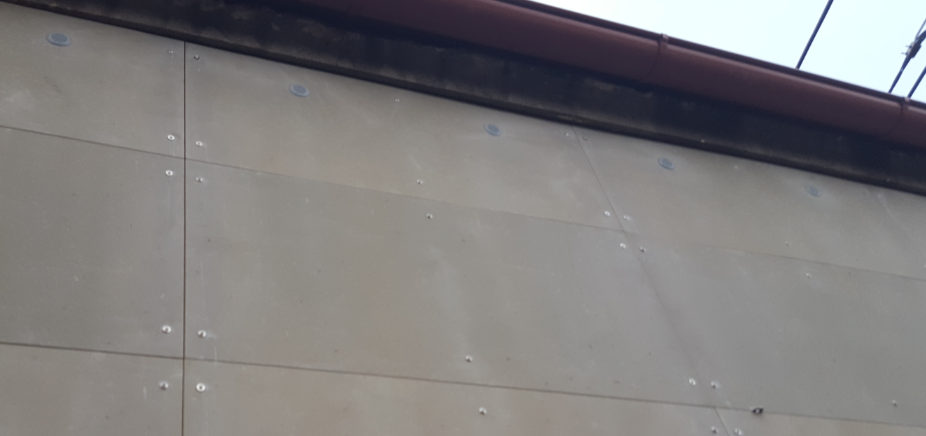 Vzduchová mezera 40 mm…skutečně je důležitá???
33
Možnosti a úskalí různých typů obkladů fasád; praktická ukázka
Možné povrchy
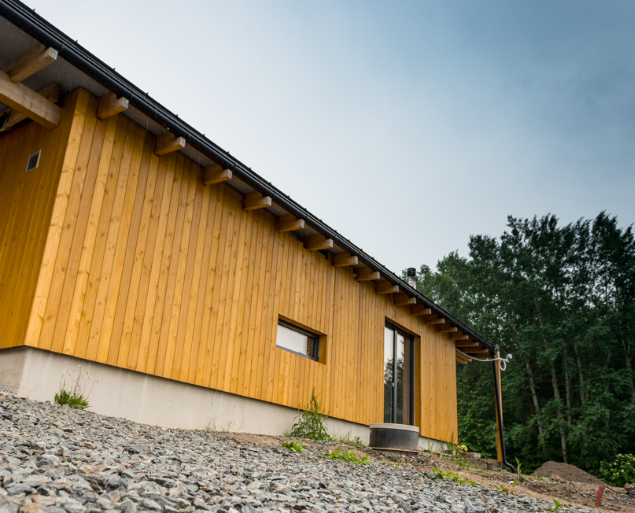 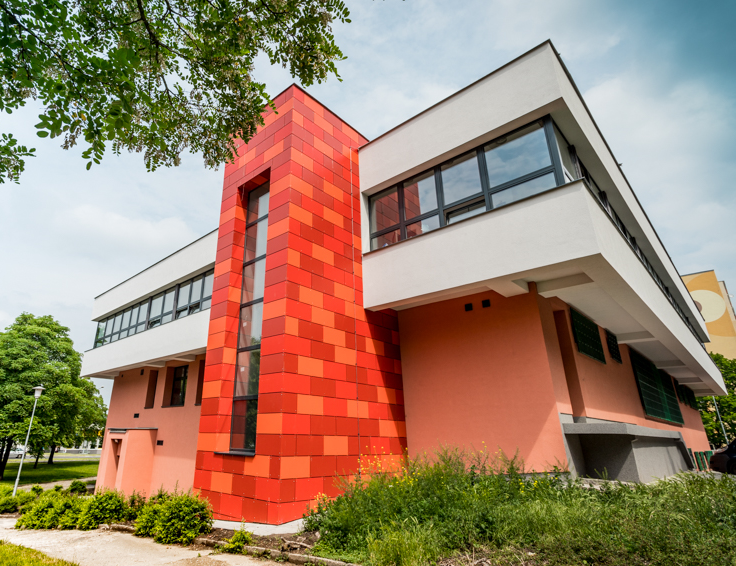 34
Možnosti a úskalí různých typů obkladů fasád; praktická ukázka
Možné povrchy
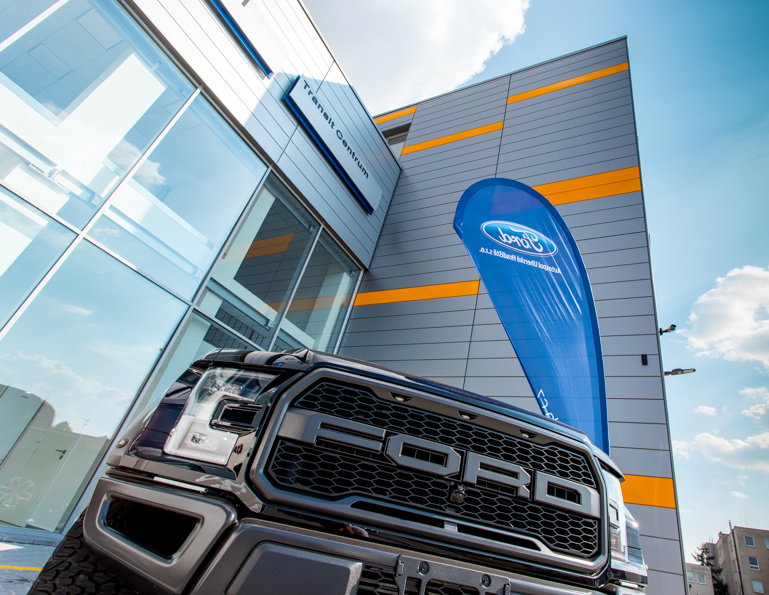 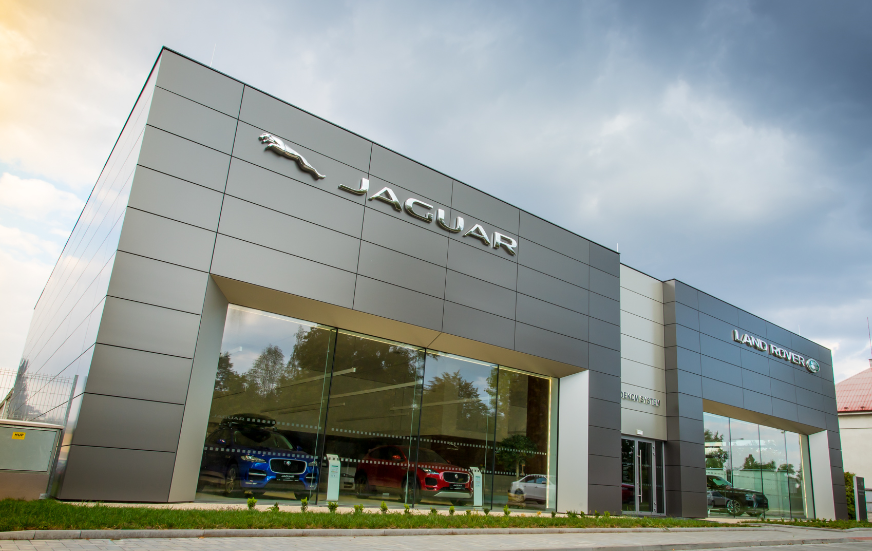 35
Možnosti a úskalí různých typů obkladů fasád; praktická ukázka
Možné povrchy
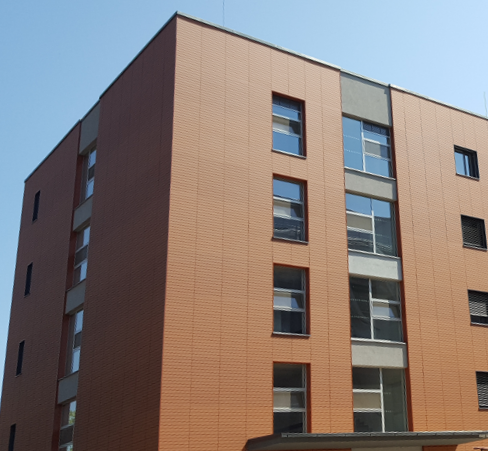 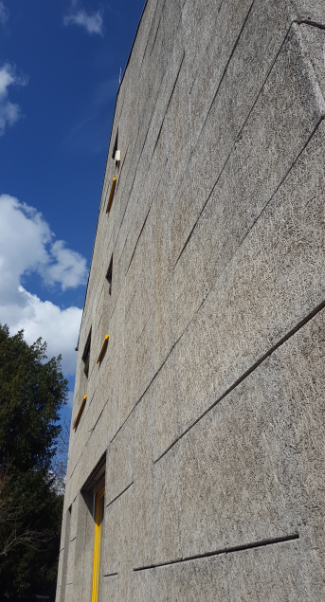 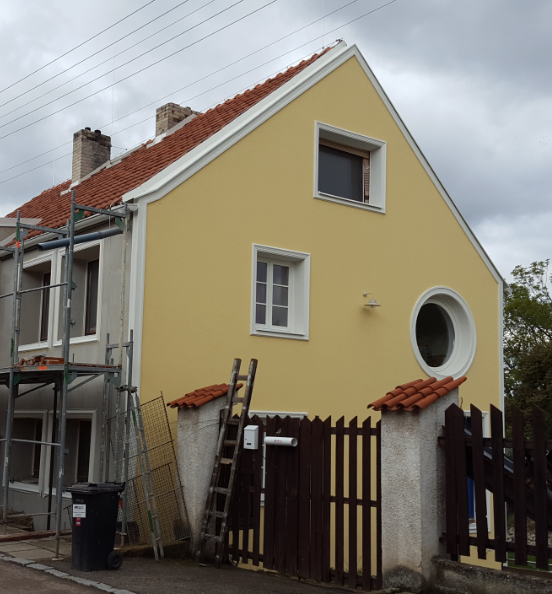 36
Možnosti a úskalí různých typů obkladů fasád; praktická ukázka
Novostavby i rekonstrukce
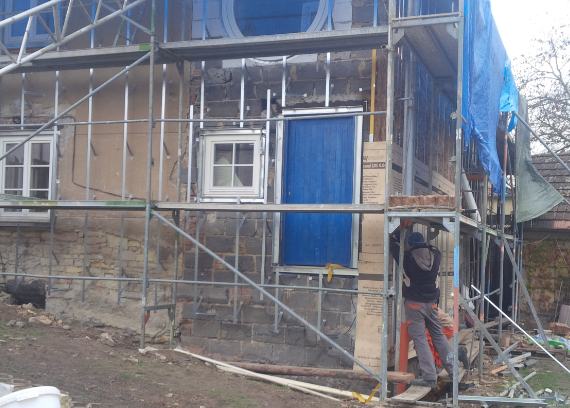 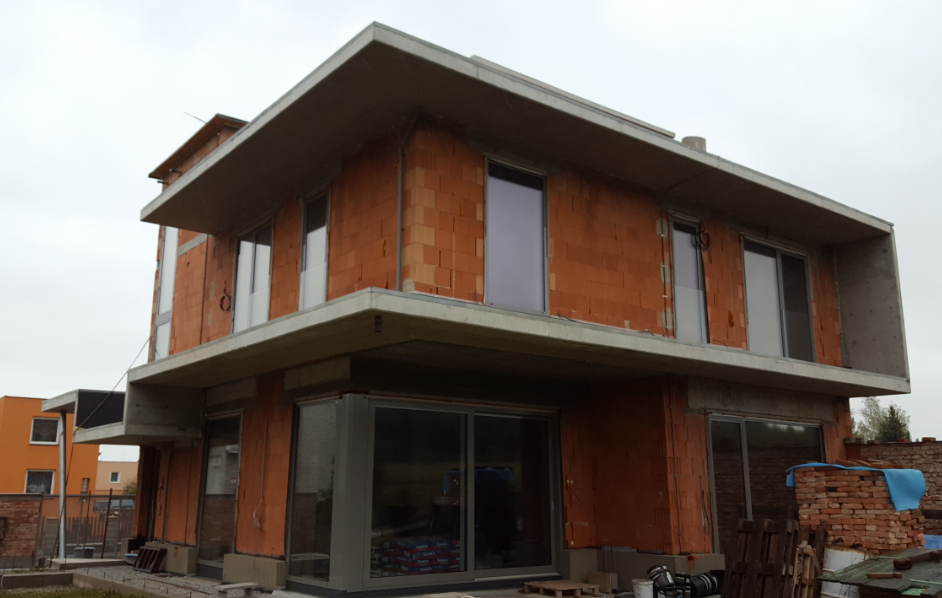 37
Možnosti a úskalí různých typů obkladů fasád; praktická ukázka
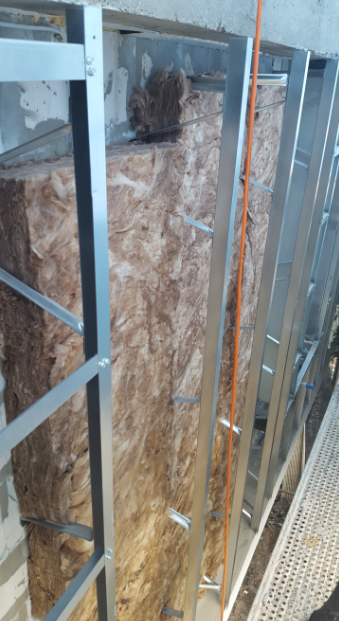 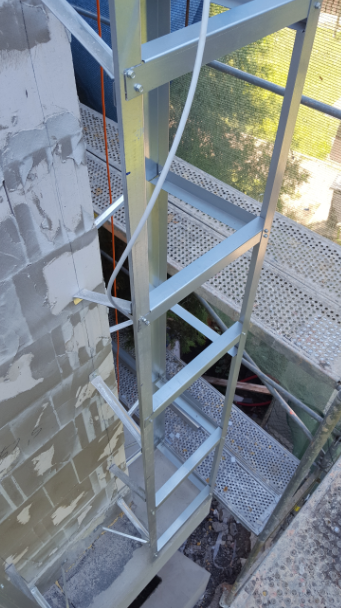 Novinky
Roh jinak
Kotevní technika
Velké tloušťky izolace
Bezhlavičkové vruty
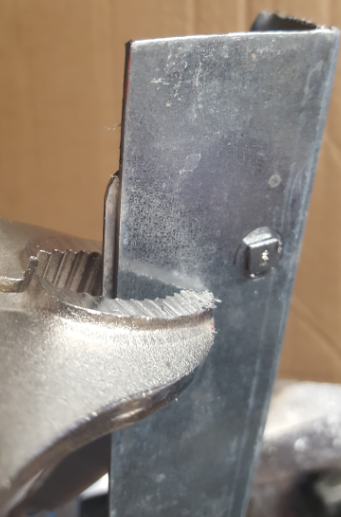 38
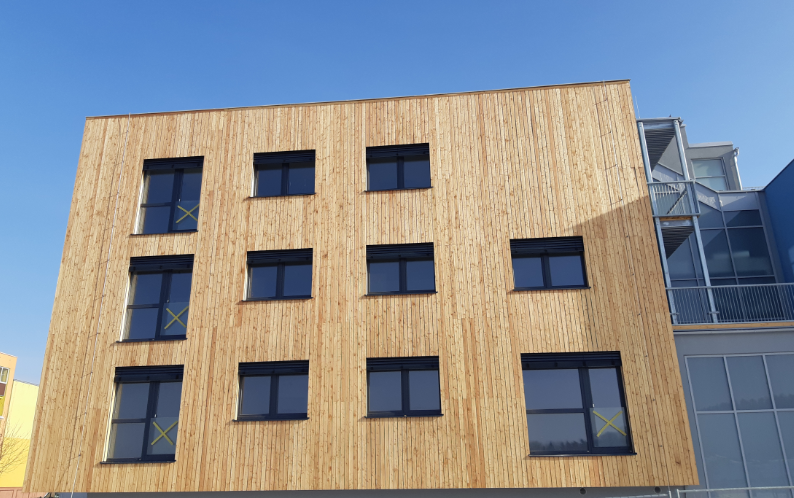 Ostrava, Brno, Praha, Liberec,Plzeň / 2019
Děkuji za pozornost

Fasády kontaktní a provětrávané
Jan.juhas@knaufinsulation.com